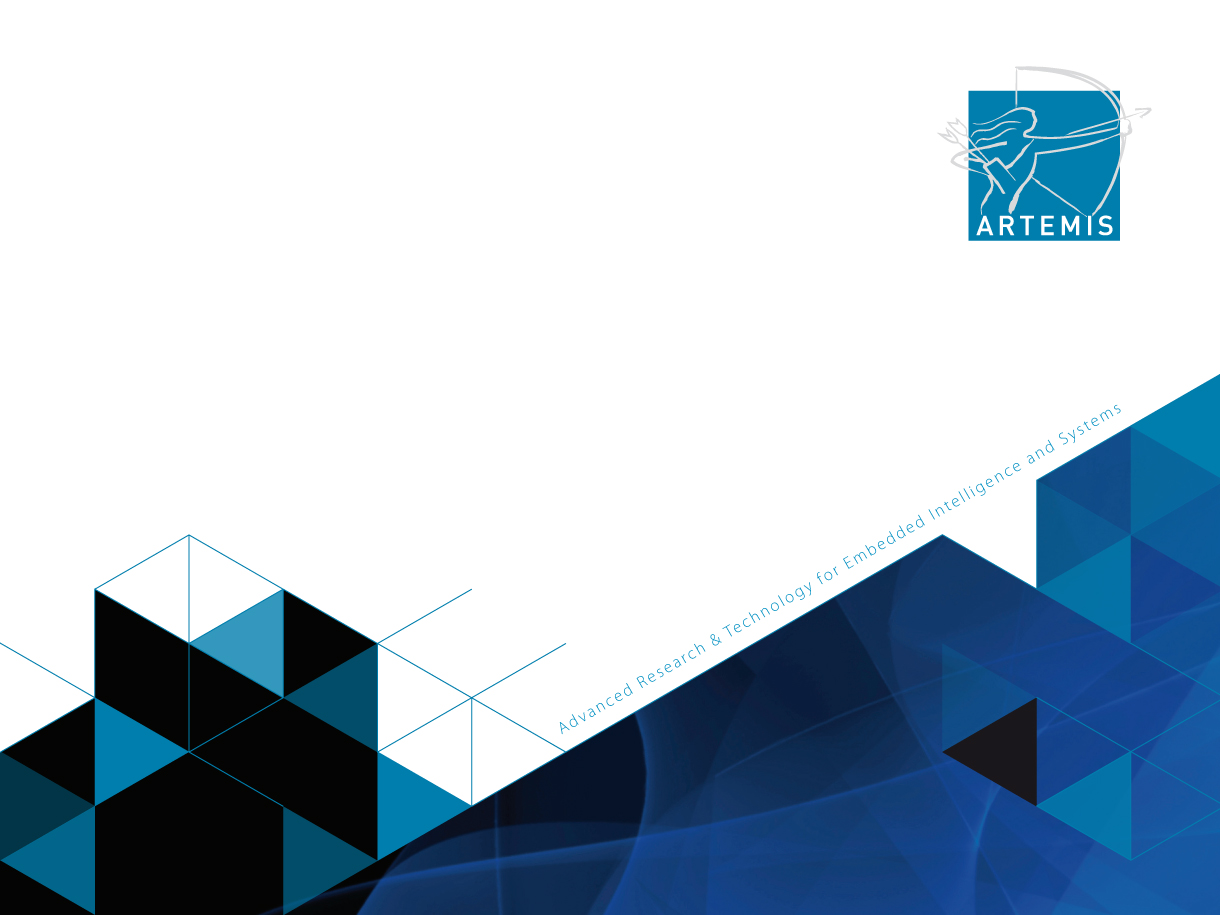 ARTEMIS Industry Association
Ad ten Berg
ARTEMIS Industry Association The association for R&D actors in embedded systems
JOIN the ARTEMIS-Industry Association
ARTEMIS-IA is designed to be the Industry Association for 
European R&D actors in the field of Embedded Intelligence 
and Systems. 
ARTEMIS-IA is a founding member of the ARTEMIS-JU and it:
supports and represents the interests of European Embedded Systems industry in the ARTEMIS Joint Undertaking
staffs the Industry and Research Council in the JU
chairs the Governing Board of the Joint Undertaking
elaborates the Research Agenda and the Annual Working Plan
Join the community of 180 members to make it stronger and make the embedded systems/CPS voice heard better.
ARTEMIS-IA essentials
ARTEMIS Industry Association:
is a not-for-profit association with 180 members around Europe
is a multidisciplinary network of Small and Medium sized Enterprises, Research Organisations, Universities, and Large Enterprises
represents the interests of its members in the ARTEMIS Joint Undertaking and in future ECSEL-JU
organises brokerage and networking events for its members to meet and initiate project proposals for calls
is responsible for the ARTEMIS Strategic Research Agenda that was set up by the European Technology Platform (2006) 
members only participate in the annual ARTEMIS Summer Camp to prepare the work programme for the next ARTEMIS-JU calls
makes collaborative research work for you
[Speaker Notes: SME: Small Medium Sized
RO: Research Organisation
LE: Large Enterprise]
ARTEMIS-IA Membership Benefits
Membership of ARTEMIS-IA brings voting rights for elections and key decisions in ARTEMIS-IA 
ARTEMIS-IA members can be elected to Steering Board or Presidium 
As a member you can participate in the ARTEMIS-IA Working Groups and deploy the Strategic Research Agenda for Europe in concrete action and tactics
ARTEMIS-IA organises annual events with free entrance to members
Only members participate in the annual strategic meeting Summer Camp to prepare the research strategy for the next ARTEMIS-JU call
Members network with ARTEMIS-IA partners from industry, academic institutes and R&D and build research consortia
Members receive  the ARTEMIS Magazine and are being informed on new developments  such as the ESCEL-JU
Only members benefit from the services and facility of the dedicated ARTEMIS-IA Office
Join us!
Join the community of 180 members to make it stronger and make the embedded systems/CPS voice heard better.

Application forms are available at the office and on the web: http://www.artemis-ia.eu/join_artemis_industry_association
5
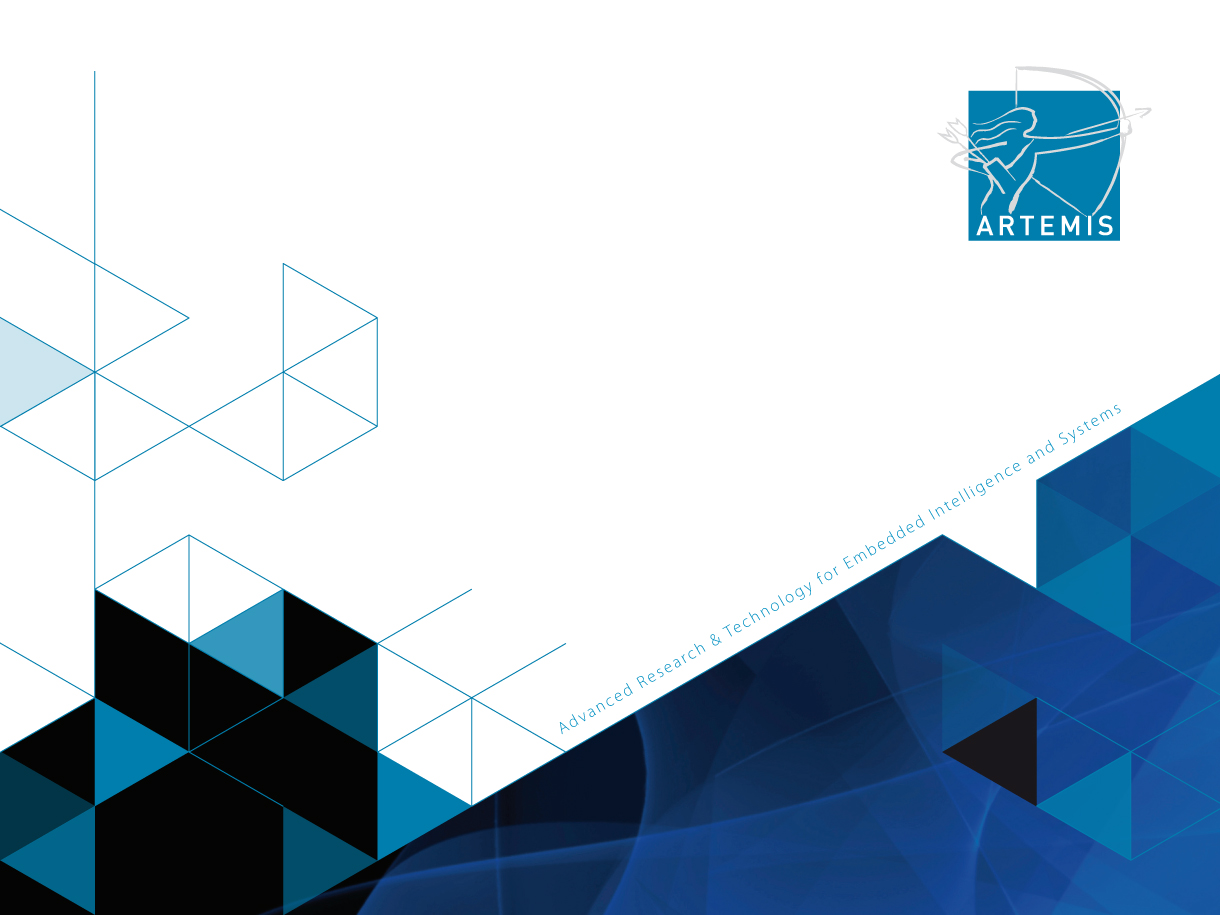 Thank you for your attention!
Name & emailaddress
ARTEMIS Industry Association